DIAGEO - KILKENNY
KARL KENT
DOYLE KENT PLANNING PARTNERSHIP
Kilkenny 1780
The Archetypal  hiberno-norman town
A walled settlement on a river

Town lies between the the two powers of mediaeval society – church and state

The long main street lined with burgage plots at right angles

Little change in first half millennium
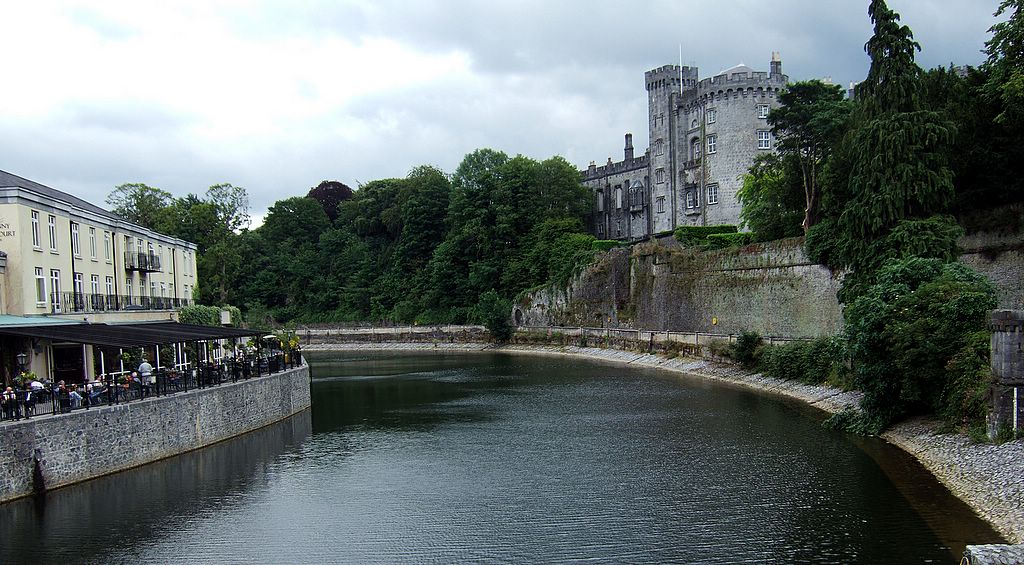 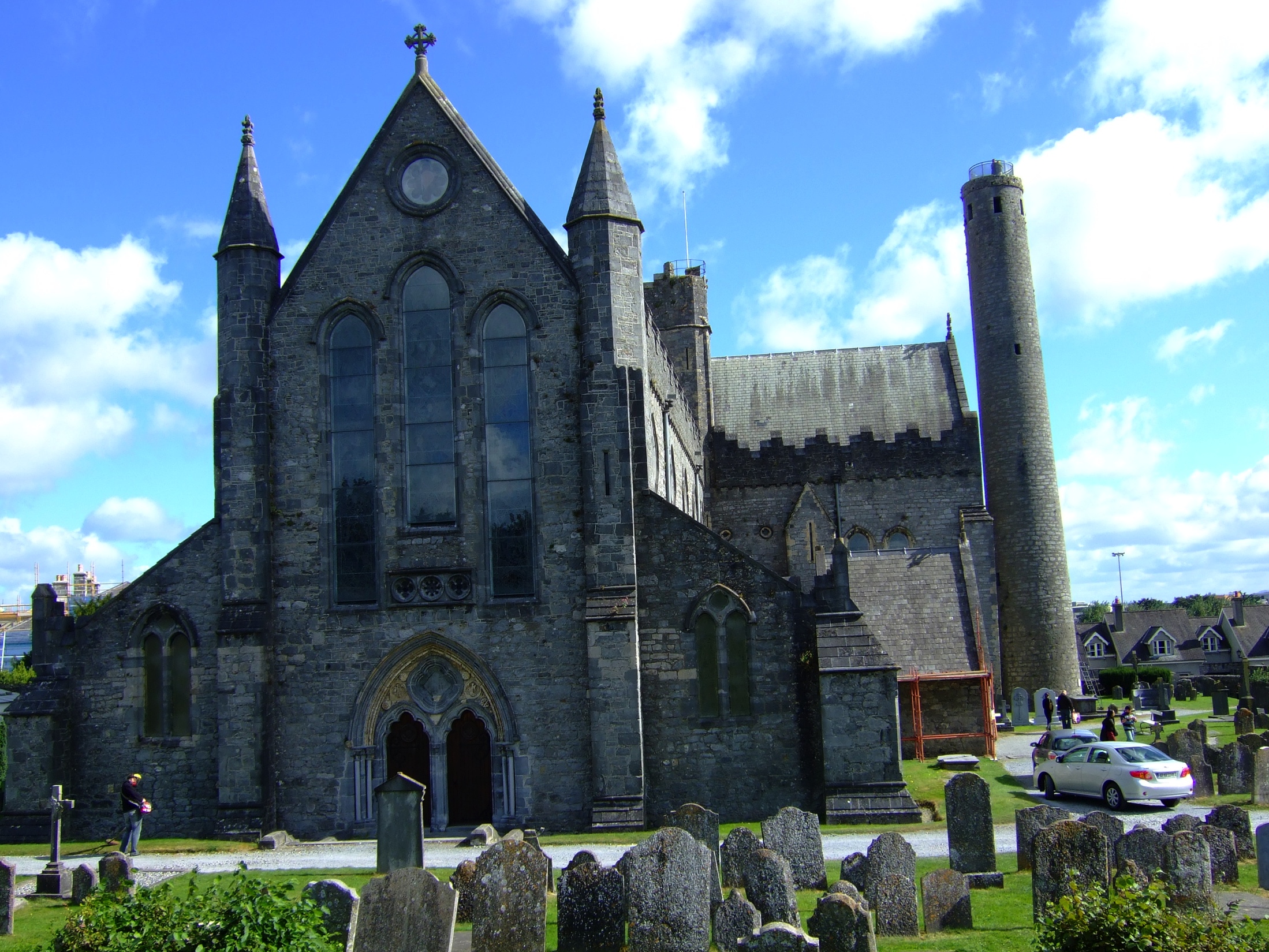 Two poles
The historic city has two poles of attraction – the castle and the cathedral – visual stops to the mediaeval city

How to fill in the gap between them

Must pay deference to these
Kilkenny today
Population 24,423 in 2011

The wall is now succeeded by the ring road 

Power structures more complex

Diageo site is strategically located 

Diageo site is a small part of the whole
Modern kilkenny
Significant geographical spread

Ring road not complete

Central Access Road underway
Site in planned context
Constraints map
Significant constraints:
Water courses
 Roads
 St. Francis Abbey
Flood protection 
Traffic
Development indicators 1
City centre location – major strength

The Nore – fantastic opportunity – open up to river

Flooding a potential weakness – either barrier (e.g. as on Waterford Quays) or ensure floor levels adequate

Breaga River – opportunity for riverside amenity – line of city wall
Breaga river
Development indicators 2
The proximity of the mediaeval city and location between the castle and cathedral – indicate need for a finer grained approach – notwithstanding scale and texture of existing brewery buildings

St Francis Friary – national significance in terms of architectural/cultural heritage  

Friary – of considerable visual significance and could be a centre piece in public realm

Smithwicks brewery visitor centre  – an attraction to visitors and of architectural heritage value – should be integrated into development
View of central access from cathedral tower
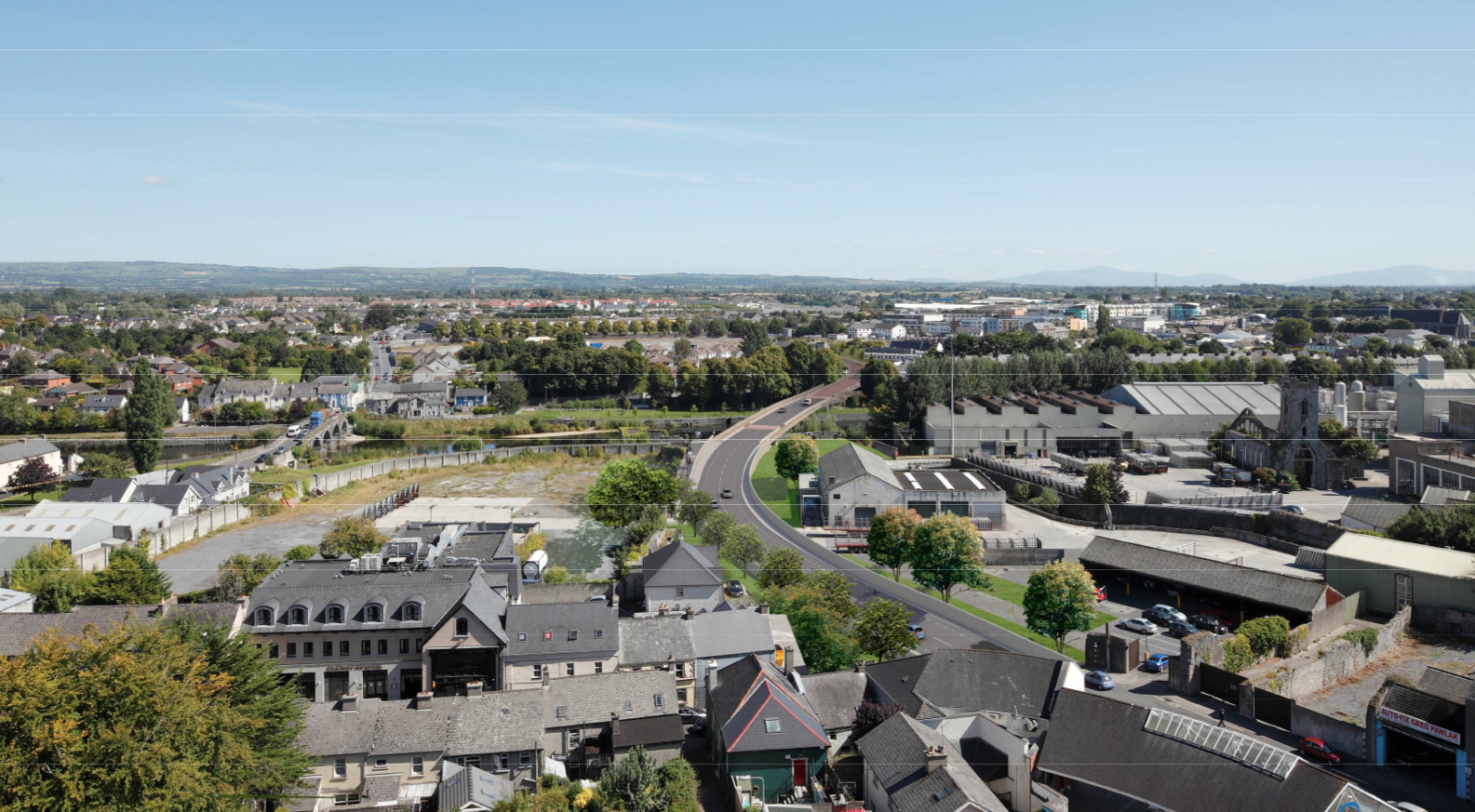 Development indicators 3
Existing traffic situation will improve with Central Access Scheme

Must provide for reasonable level of car access – public transport not an option at present

Keep heavy traffic generators to northern end of site

Strengthen permeability of site by linking to existing and proposed pedestrian/cycle network
LAP TRANSPORT OBJECTIVES
permeability
Northern vehicular access off new Central Access
Secondary access via John’s Bridge
Minimise use of existing vehicular access via Parliament St.
Link to existing pedestrian network including new access to south of theatre 
New pedestrian bridge over Nore (or relocate planned bridge from Library )
Development indicators 4
The visual dominance of the cathedral should be protected in views from the site

The scale of new development should generally not exceed four storeys commercial or five storeys residential – plus penthouse level set back
Cathedral seen from site
Possible model - Kassell unterneustadt
Kassel unterneustadt
Kassell unternuestadt
Land uses
Mixed use including limited retail is desirable plus accommodation for elderly

Kilkenny has a large surplus of residentially zoned land on the periphery

Would be suitable for a mix of tourism/culture – St. Francis Abbey and brewery remains as part of cultural trail

Would be suitable for  a mix of education and enterprise – design and crafts including food
Suggested site allocation
Southernmost part – education, with a feature building 

Central part around Friary – urban square

Between Breaga and Central Access – starter units with limited retail

Northernmost – to north of new Central Access – accommodation for elderly
Possible model - Ryan Academy
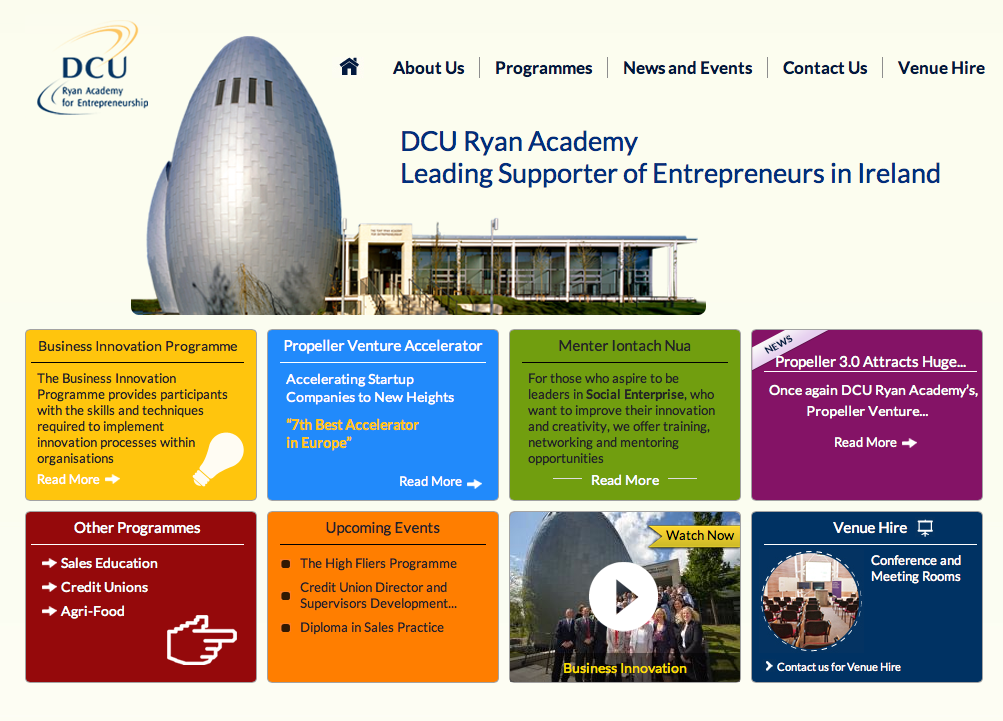 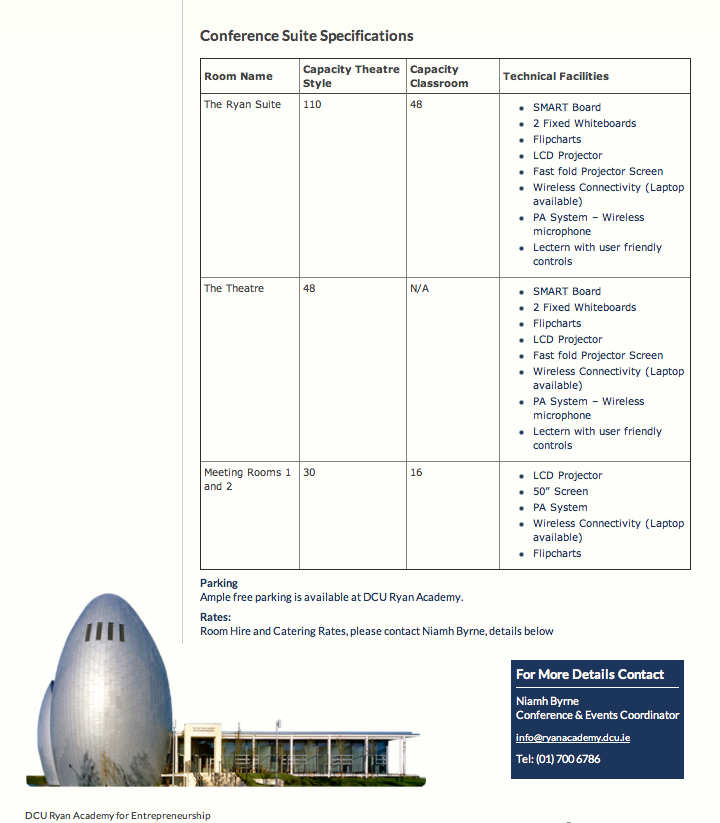 View from castle
Thank you
Karl kent b.arch.  Mubc. Friai. mipi
Doyle kent planning partnership